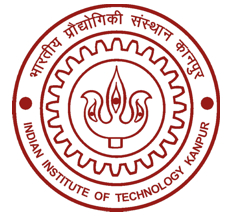 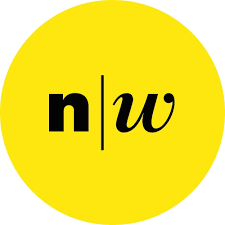 Faint Solar Transient Emission from SKA
Rohit Sharma1, Andre Csillaghy2, Simon Felix3
1Space Planetary Astronomical Sciences & Engineering (SPASE), 
IIT Kanpur
2FHNW, Windisch, Switzerland
Dynamic ball of Plasma
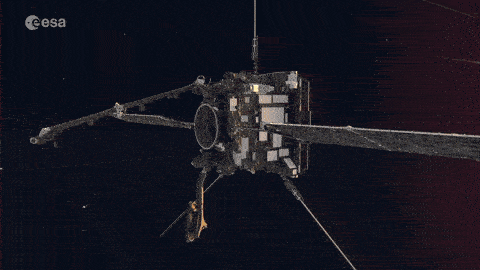 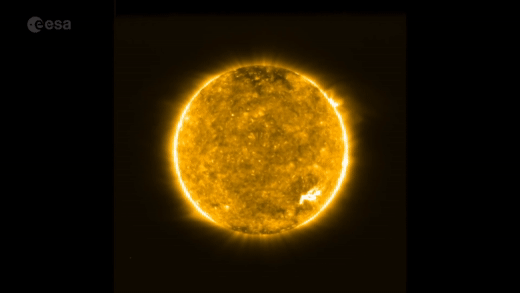 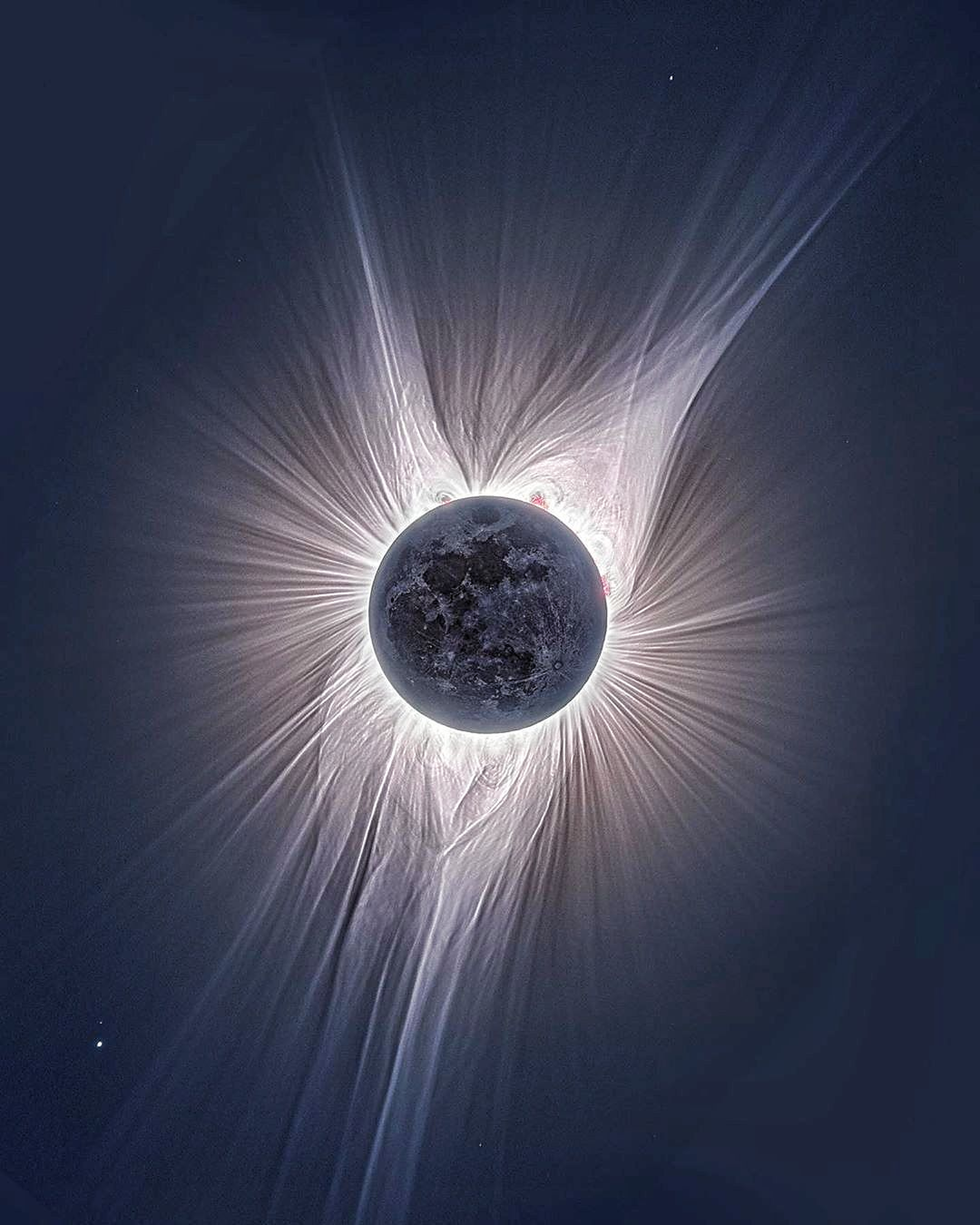 Enormous length scales
Lot of structure
Wide range of timescales
High resolution Probes: Space-based observatories solar orbiter and parker solar probe
Coronal Heating
The Sun is dynamic plasma laboratory
  Coronal heating and acceleration of solar wind
  Flares/Microflares
  Magnetic Reconnection and nonthermal particle acceleration
Radio Waves are direct Signature of nonthermal particles
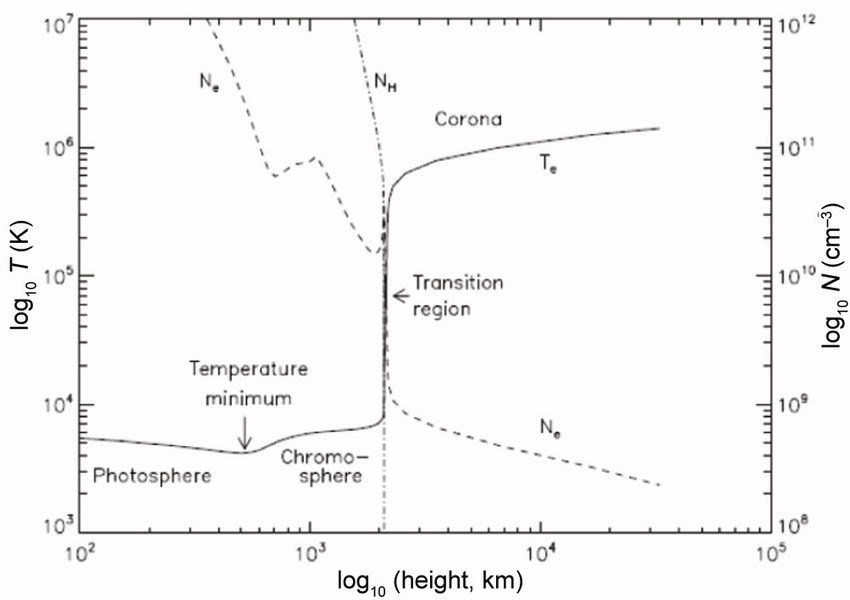 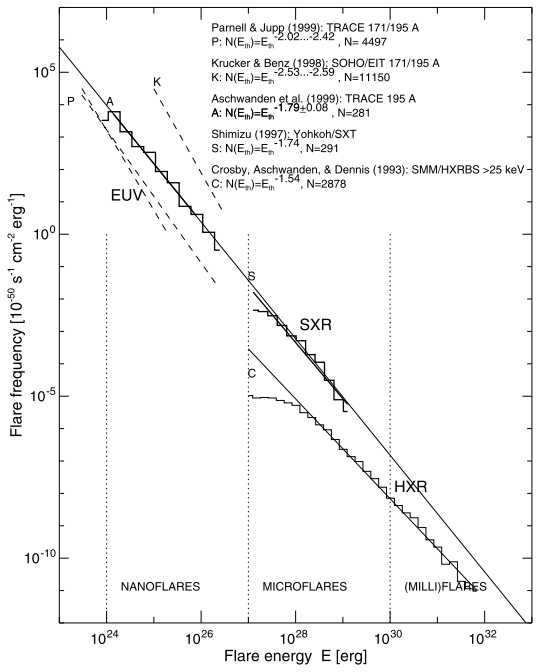 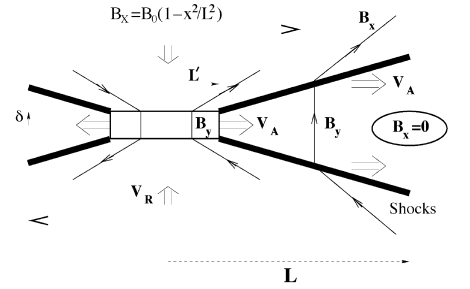 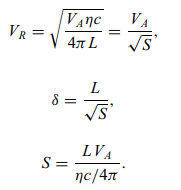 Diverse Scales of Emission
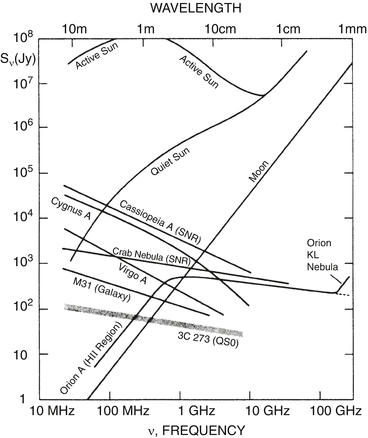 SKA Frequency Range
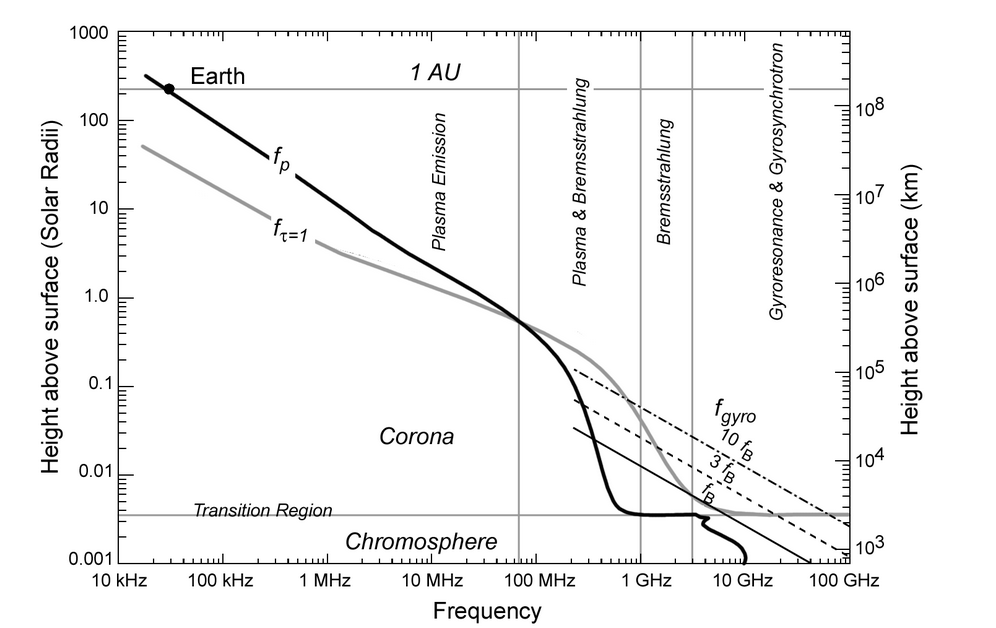 Radio Signatures of activity at weaker levels
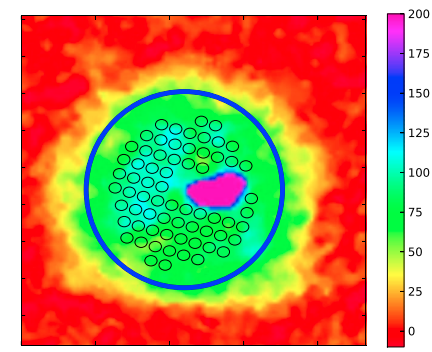 Mondal et al. 2020
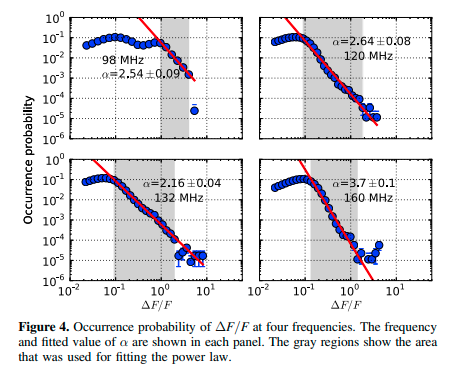 Sharma et al. 2018
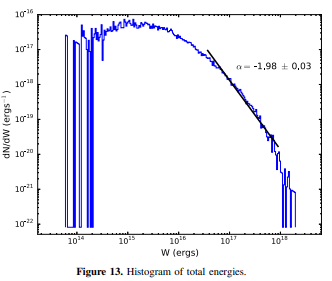 Suresh et al. 2017
Weakest Radio bursts Movie
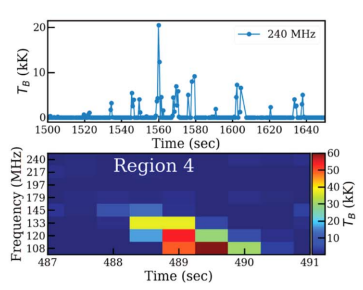 Sharma et al. 2022
First Spectroscopic Solar Image using MeerKAT
Observations were done in MeerKAT L-band on September 26 and 27, 2020 during perihelion of the Parker Solar Probe.
Images are made for every 15 minute temporal and 20 MHz spectral chunks. 
Special care has been taken to account for spectral variability of the solar emission as well as chromatic primary beam.
This band averaged image is made by stacking all 20 MHz spectral chunks.
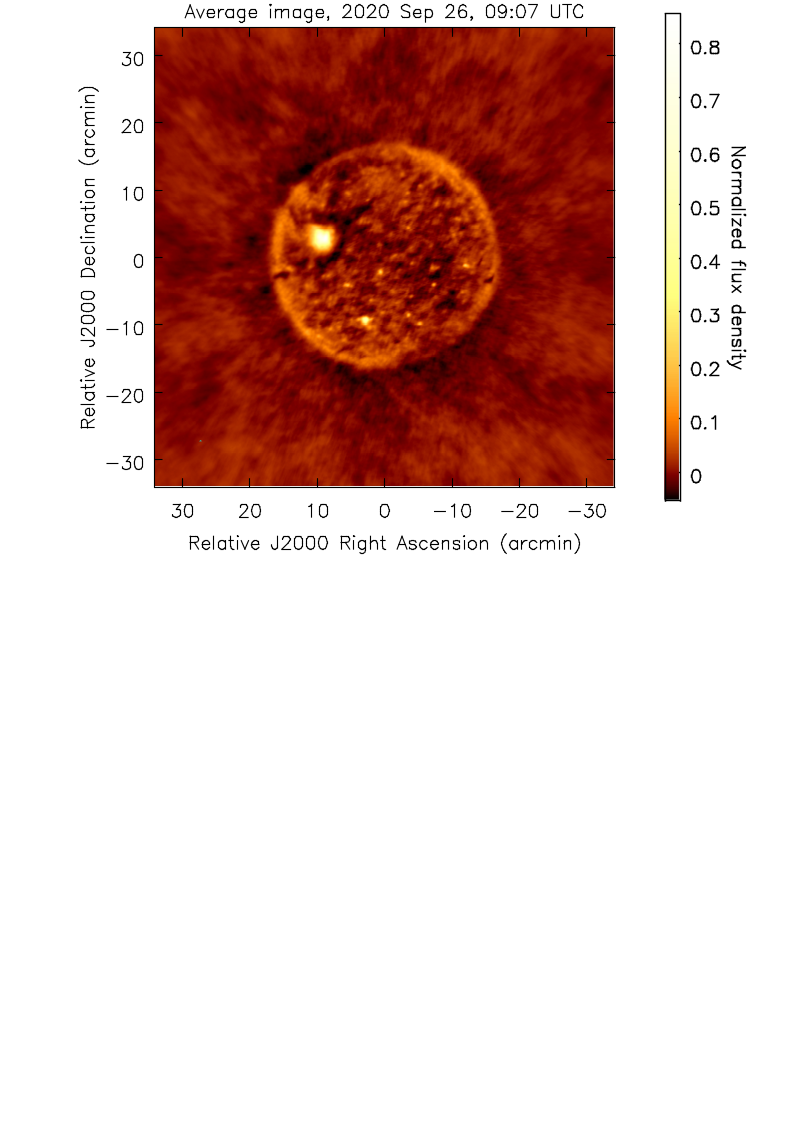 Kansabanik et al., 2024, ApJ 961 96
Importance of Simulations
Design better science optimised array and observing strategies
Simulate artifacts and manifestation in the image plane
Test new algorithms
Debugging Pipelines
Simulation Runs
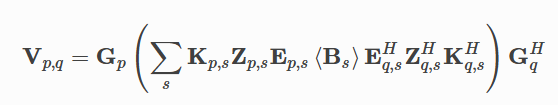 Parametric Runs
Frequency (low - 50 MHz, 100 MHz, 200 MHz, 300 MHz / 
		 high - 500 MHz, 1000 MHz, 1500 MHz, 2000 MHz )
Telescope Configuration – MWA, SKA-low | Meerkat, SKA-mid
Snapshot vs Long Synthesis Observations / 1 min vs 1 hour
Point Source study (mimicking bursts)
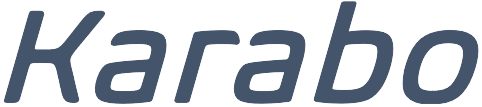 KARABO Workflow
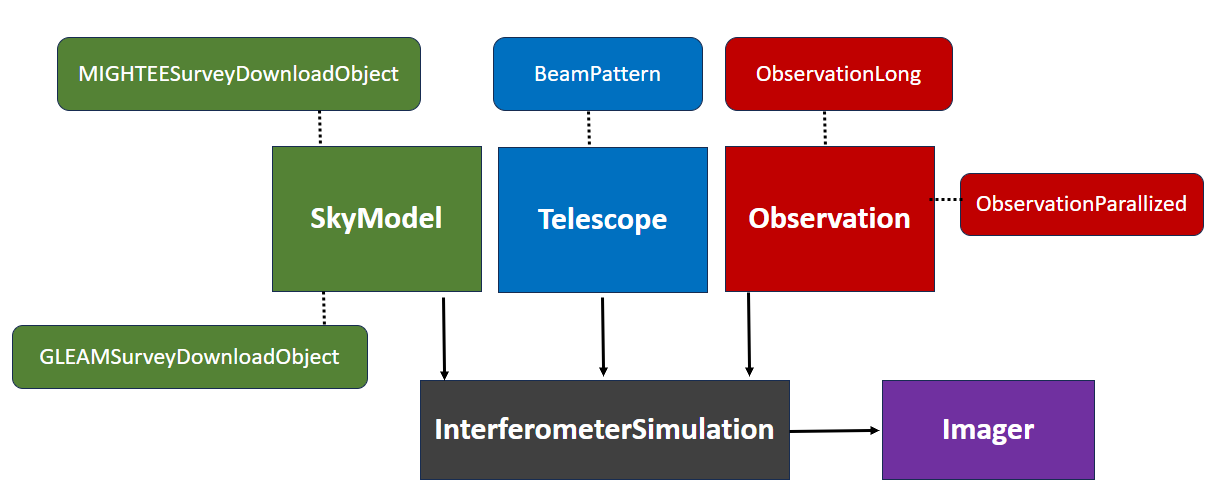 Skymodel
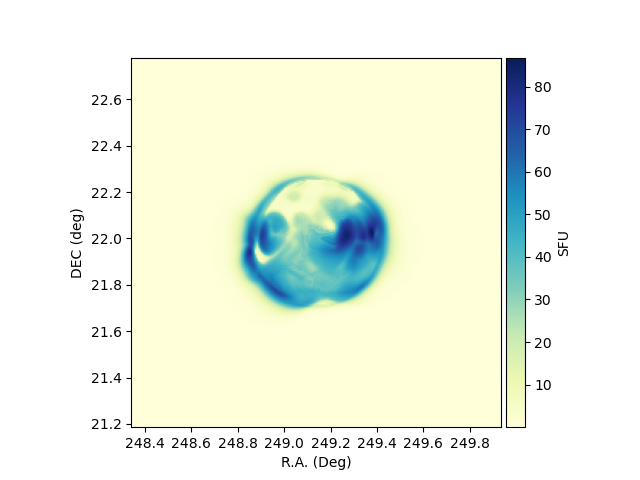 Sky Model – 15th Dec 2015 – FORWARD model
Skymodel – Solar disk 
Free-free emission 
Brightness Temperature T = Te(1-e-t)

1 SFU ~ 104 Jy
Assuming zero position angle
Source Contrast = Image max / RMSoff
240 MHz
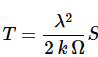 https://www2.hao.ucar.edu/modeling/FORWARD
Telescopes
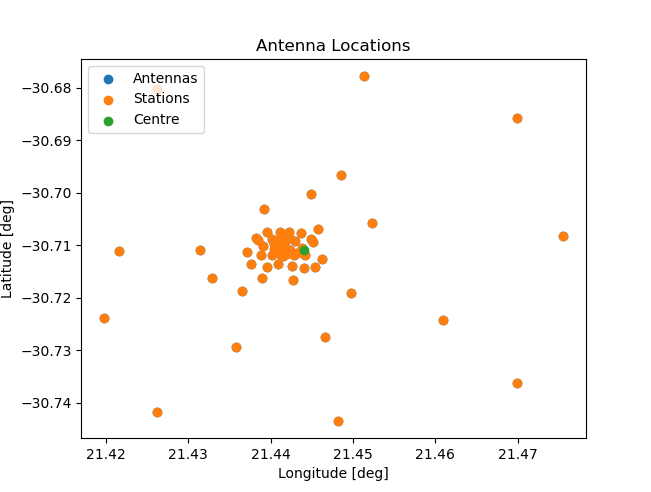 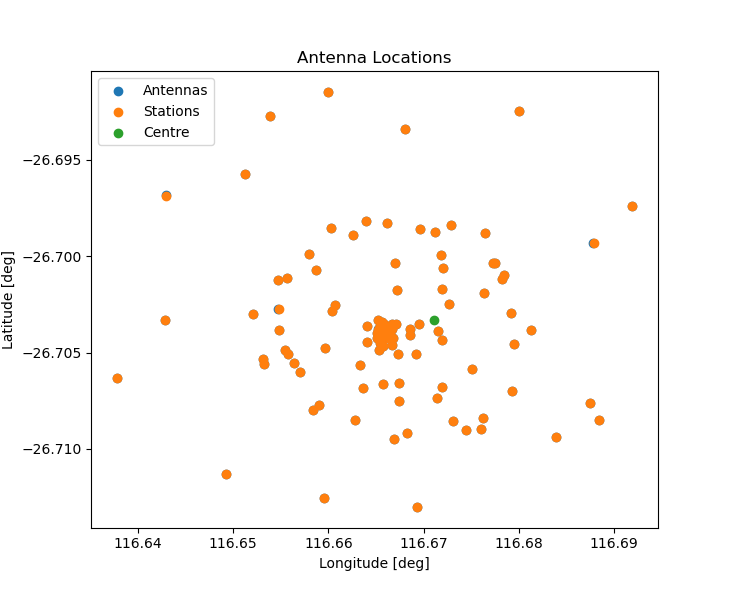 Meerkat
MWA
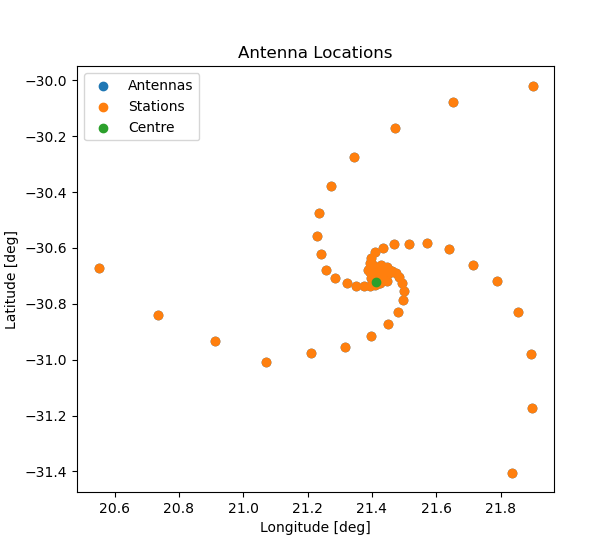 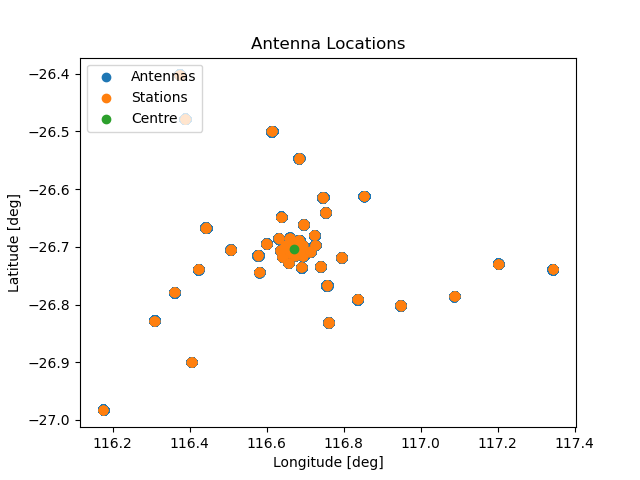 SKA-mid
SKA-low
Simulated Images – SKA-mid and Meerkat
Sky Model
Amplitude Imperfections
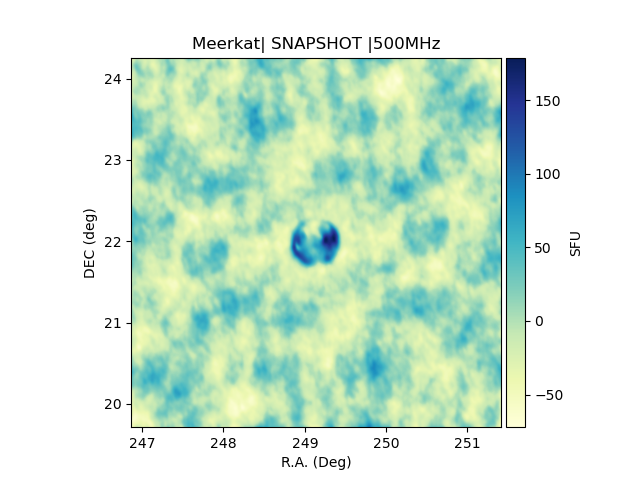 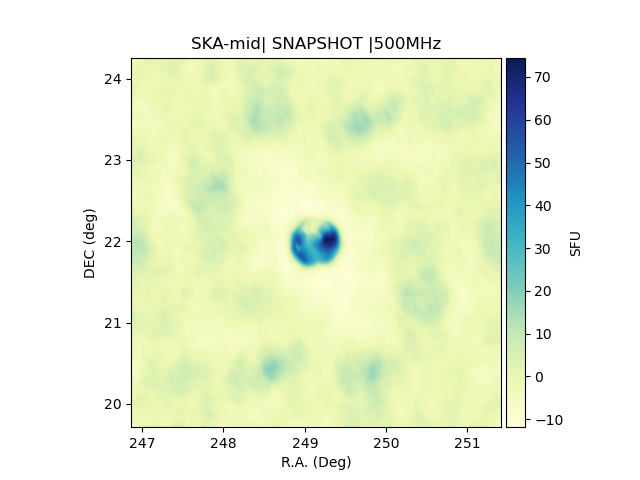 SKA-mid Snapshot
Meerkat Snapshot
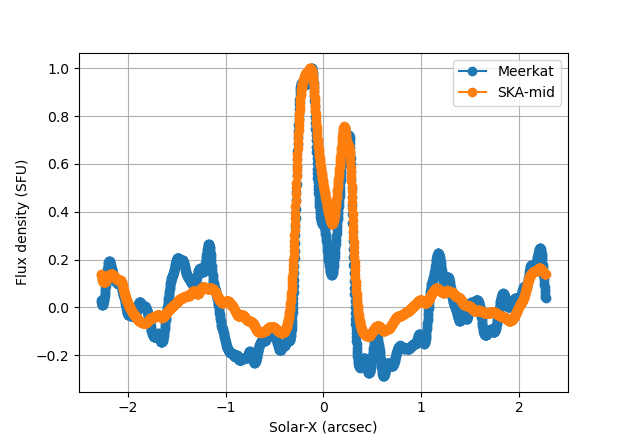 Smoothening
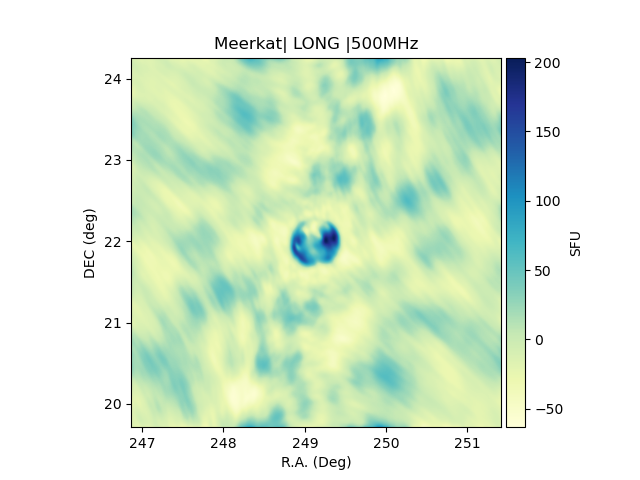 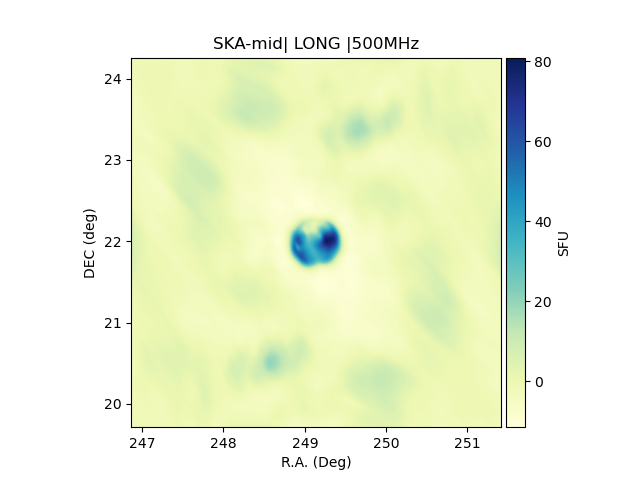 SKA-mid long
Meerkat long
Simulated Images – SKA-low and MWA
Sky Model
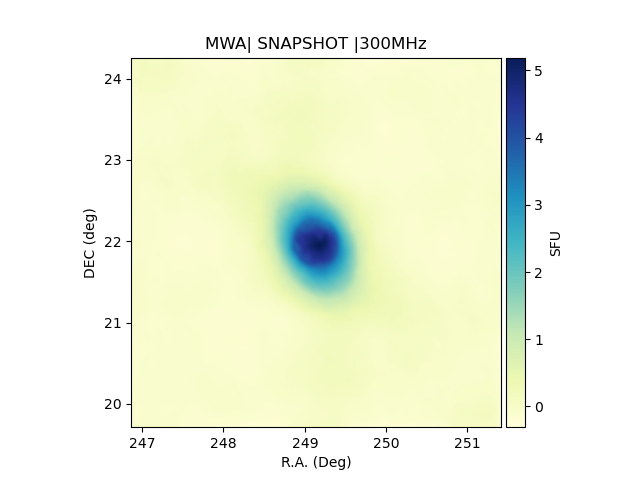 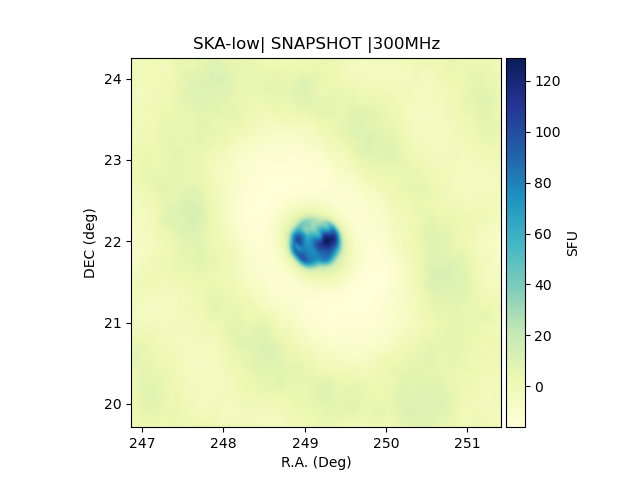 Extended Aura
SKA-low Snapshot
MWA Snapshot
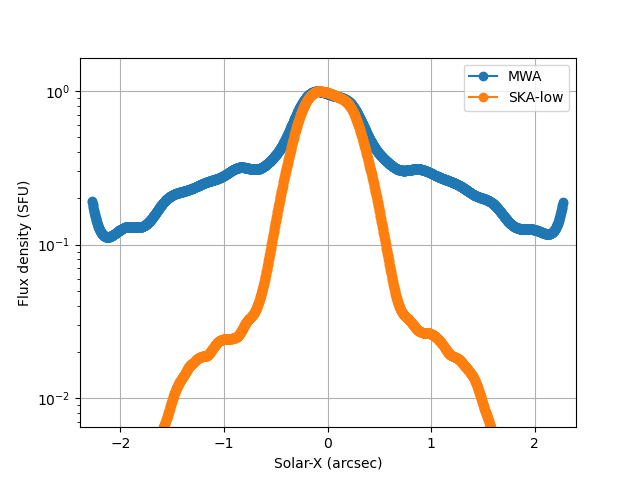 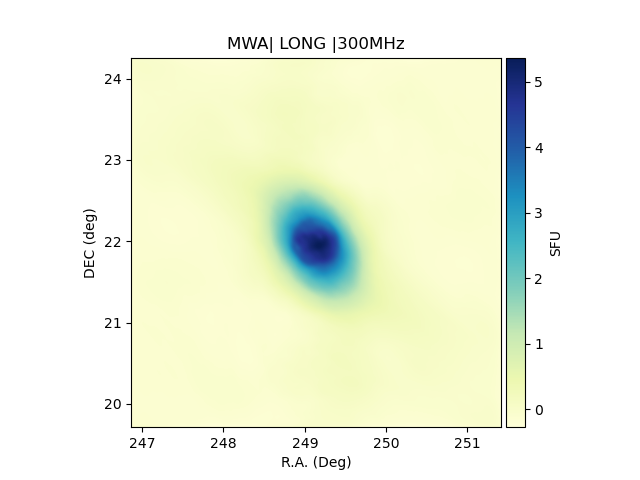 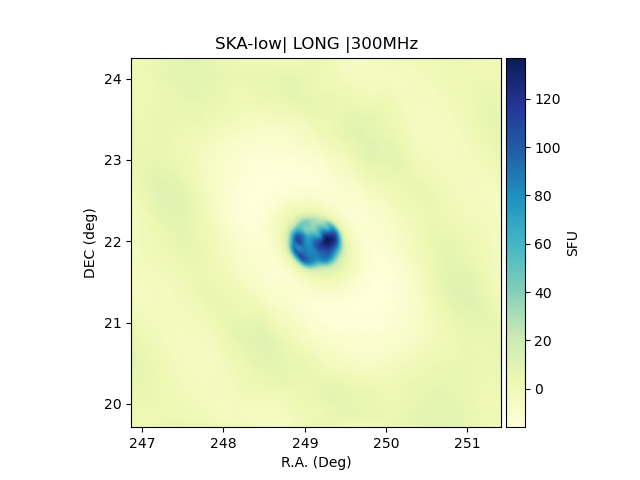 SKA-low long
MWA long
Frequency Dependence – Meerkat
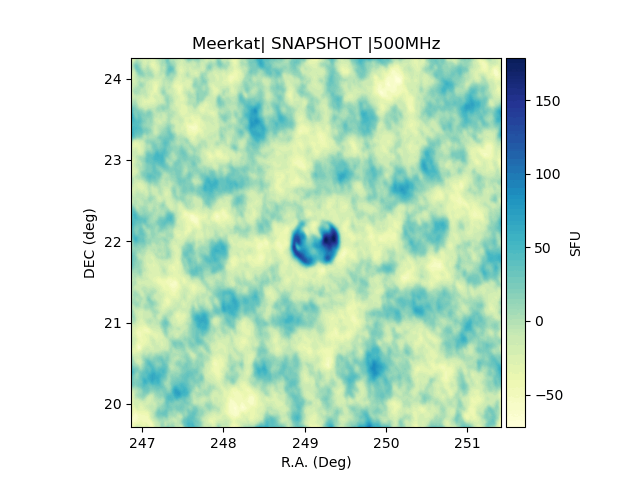 Loss of flux at high frequencies
Frequency Dependence – SKA-mid
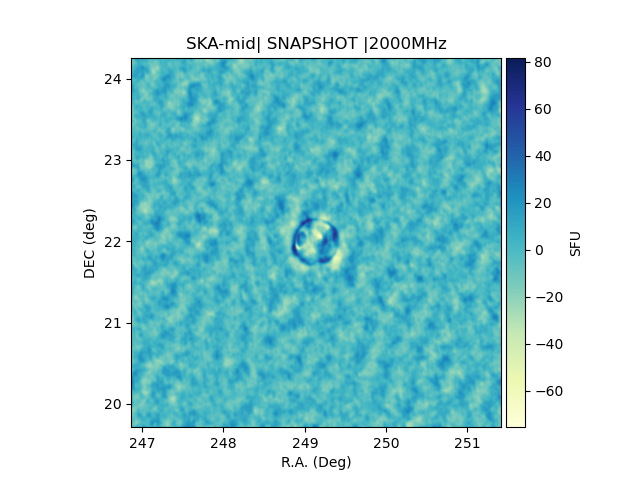 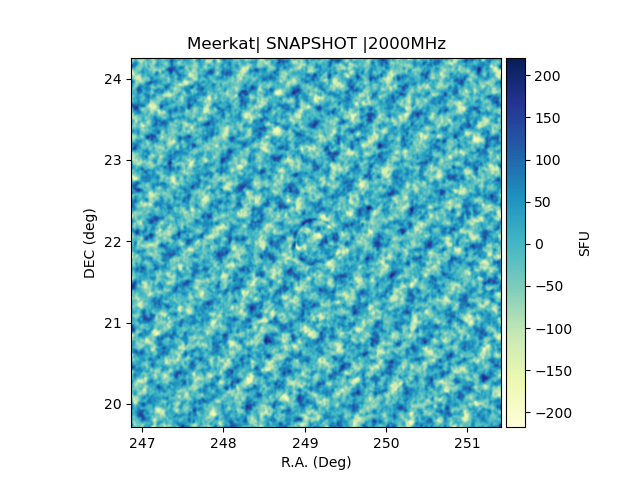 Better fidelity in SKA-mid
Sidelobe Improvements in dirty Image
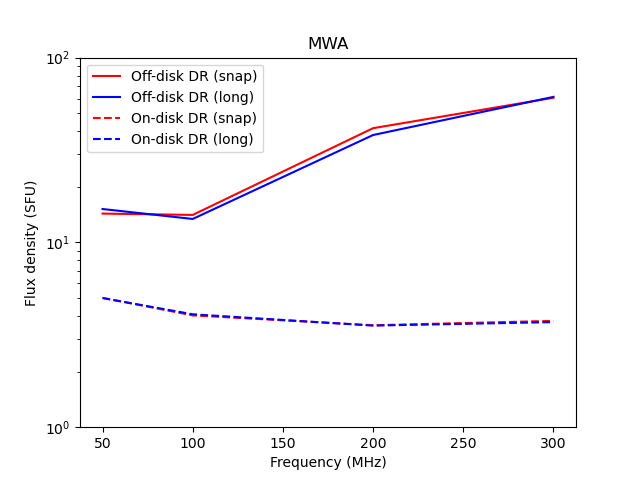 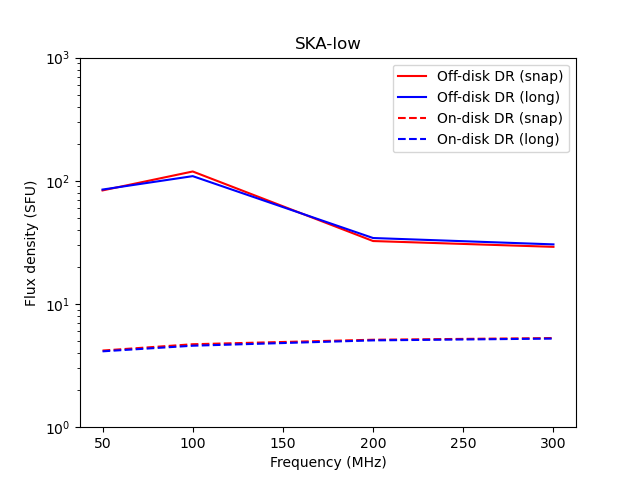 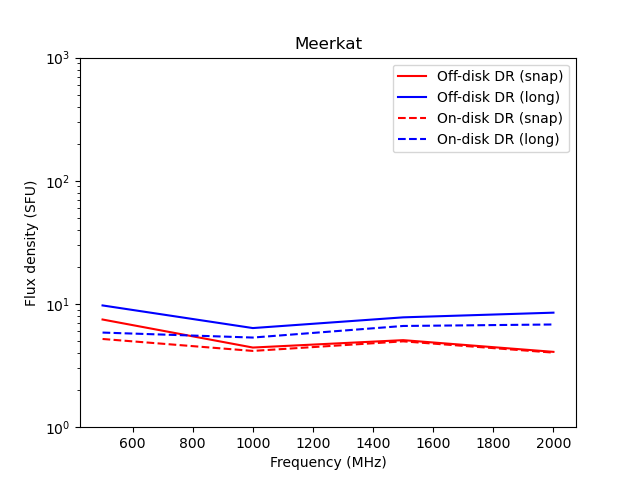 Point Source Simulations
Sim 1: No point source
Sim 2: Point Source with 100 SFU mimicking burst source
Sim 3: Multiple point sources ~ 100 source at milli-SFU levels
(1)
(3)
(2)
Point Source Simulation
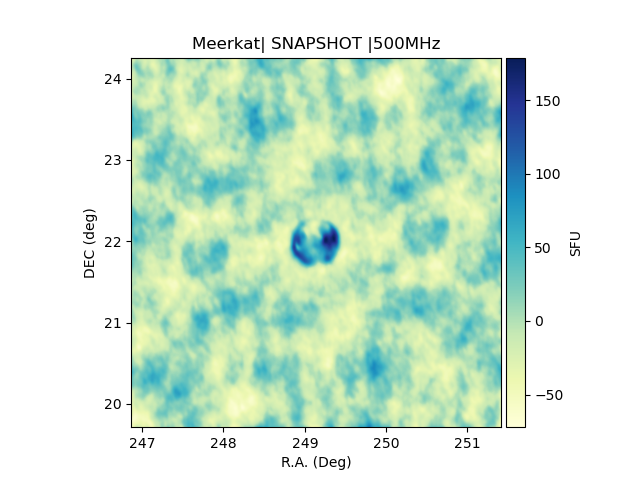 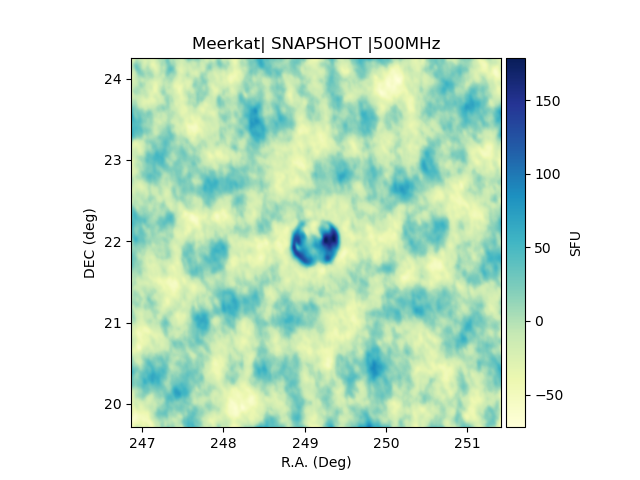 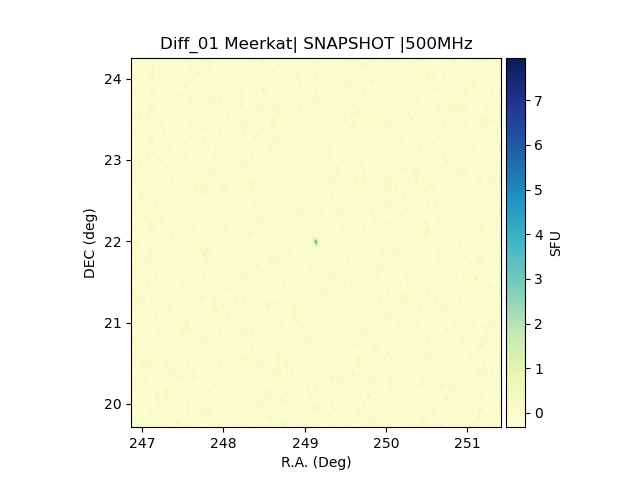 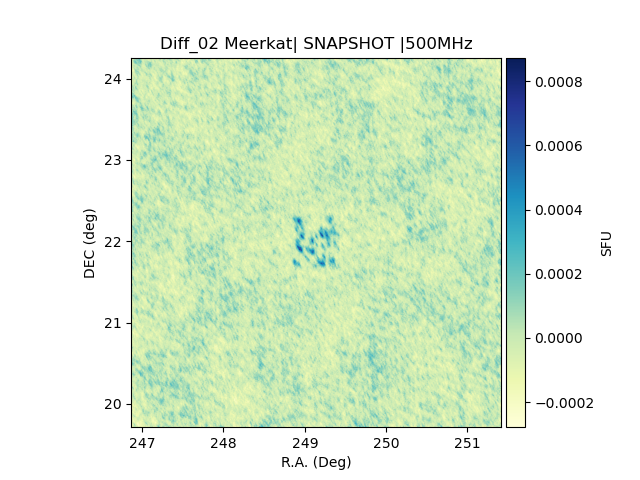 Difference Images
Spotty Residuals
Smoother Residuals
Point Source Detection – Residual Image maps
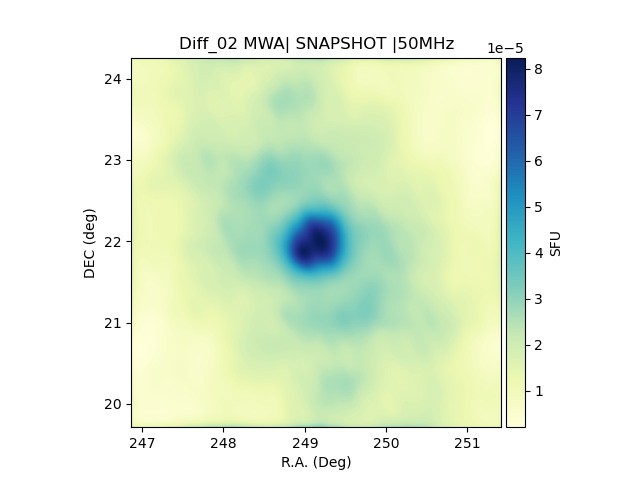 Diffuse/
Extended Sources
Significant improvements in faint source detection
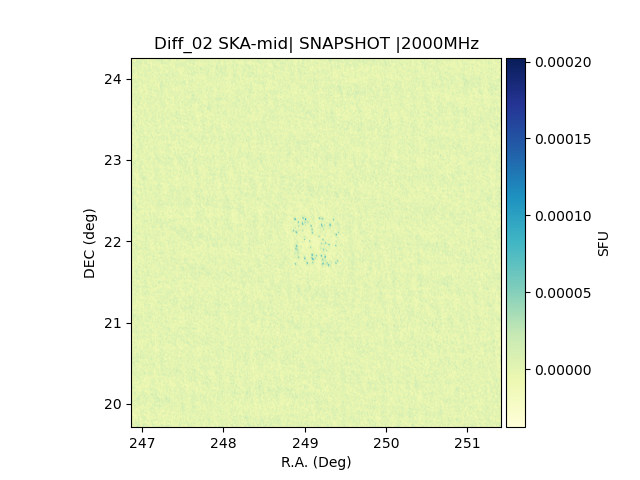 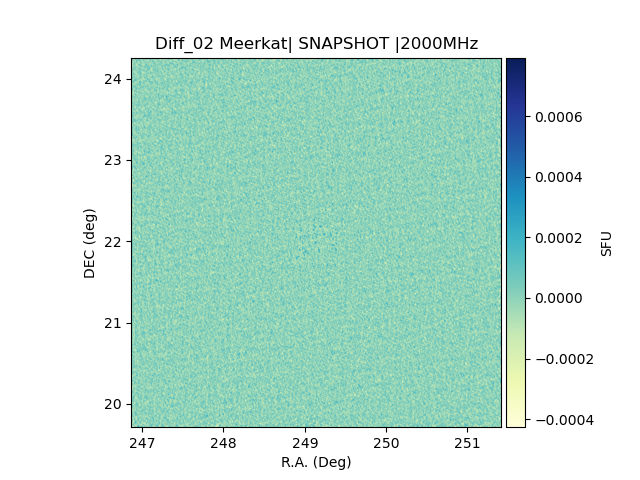 No detection possible with Meerkat
Conclusions
Detecting faint solar burst are crucial for coronal heating 
Simulations are vital to understand instrument characteristics
Faint burst detection will be uniformly possible across wide range of frequency (50 MHz to >2 GHz) 
Amplitude errors will be reduced in SKA data analysis, i.e. more accurate flux densities
Orders of magnitude improvement in image fidelity with SKA
Residual features needs to be studied in more detail with noise